MODEMUL DE CABLU
Nedescu Octavian Andrei
Master Electronică Medicală
CUPRINS
Introducere
Modemul de cablu
Conectarea modemului de cablu
Structura rețelei de cablu
Structura modemului de cablu
Structura unui cadru ethernet
Semnalele cablului de ethernet
Concluzii
Bibliografie
INTRODUCERE
Astăzi, CATV oferă unul dintre cele mai bune moduri  de livrare de servicii de internet și televiziune. Rețelele moderne de cablu au o lățime de bandă substanțială, care poate suporta în același timp sute de canale de televiziune, Internet de mare viteză de acces și telefonie.
 	Rețelele CATV de astăzi trebuie să furnizeze capacitate mare, atât până la, cât și de la abonat. Din fericire, Internetul solicită o lățime de bandă mai mare pentru abonat, decât înapoi la HeadEnd.
Modemul de cablu
Modemul de cablu este un dispozitiv care permite viteza mare de acces la date pentru acasă (modulează /demodulează semnale de date). Acesta oferă date de pe Internet de la desktop la viteze broadband ( >1Mbps ).
Modemul de cablu utilizează lăţimea de bandă mărită a fibrei sau a cablului hibrid fiber/coaxial (HFC) obisnuit in loc de linia de telefon.
Poate fi o parte modem, o parte tuner, o parte criptare/decriptare dispozitiv, o parte bridge, o parte router, o parte NIC card, o parte agent SNMP, o parte Ethernet hub.
Conectarea modem-ului de cablu
Conectarea modem-ului de cablu
Cand o companie de cablu ofera acces la internet prin cablu, informatia poate folosi aceleasi cabluri pentru ca modemul de cablu pune datele de download (datele dinspre Internet spre un calculator) intr-un domeniu de 6 MHz. 
Pe cablu, datele arata ca si cum ar fi un canal TV, si ocupa latime de banda cat un canal TV. 
Datele de upload (datele transmise de la un calculator spre Internet) ocupa si mai putin din latimea de banda, doar 2 MHz, pornindu-se de la ideea ca majoritatea primesc mult mai multa informatie decat trimit. 
Pentru a pune datele de download si de upload pe un cablu de televiziune e nevoie de 2 tipuri de echipament: un modem de cablu la client si un sistem terminator pentru modemul de cablu (CMTS) la provider.
Structura rețelei de cablu
Structura rețelei de cablu
Deşi conceptul original de modem a fost definit pentru transmisii pe linia telefonică, modemurile de cablu, DSL şi wireless păstrează caracteristicile originale legate de modularea şi demodularea datelor, dar introduc noi facilităţi pentru creşterea vitezei  şi a calităţii comunicaţiilor de bandă largă.
Modemurile de cablu  permit accesul la Internet pe  cablul TV, la viteze mult mai mari de 30 – 40 Mbps, în canale de radiofrecvenţă de 6 MHz, prin folosirea tehnicilor QAM, OFDM şi ADSL.
Datele sunt transmise de la utilizator în reţea (upload) cu modulaţie QPSK/16-QAM, la viteze cuprinse între 320 kbps  şi 10 Mbps. 
Restul de bandă este alocată transferului informaţiei din reţea spre utilizator (download).
Standardul DOCSIS
DOCSIS ( Specificaţie de interfaţă pentru date prin cablu) e un standard dominant pentru definirea interfeţelor pentru modem de cablu şi CMTS.
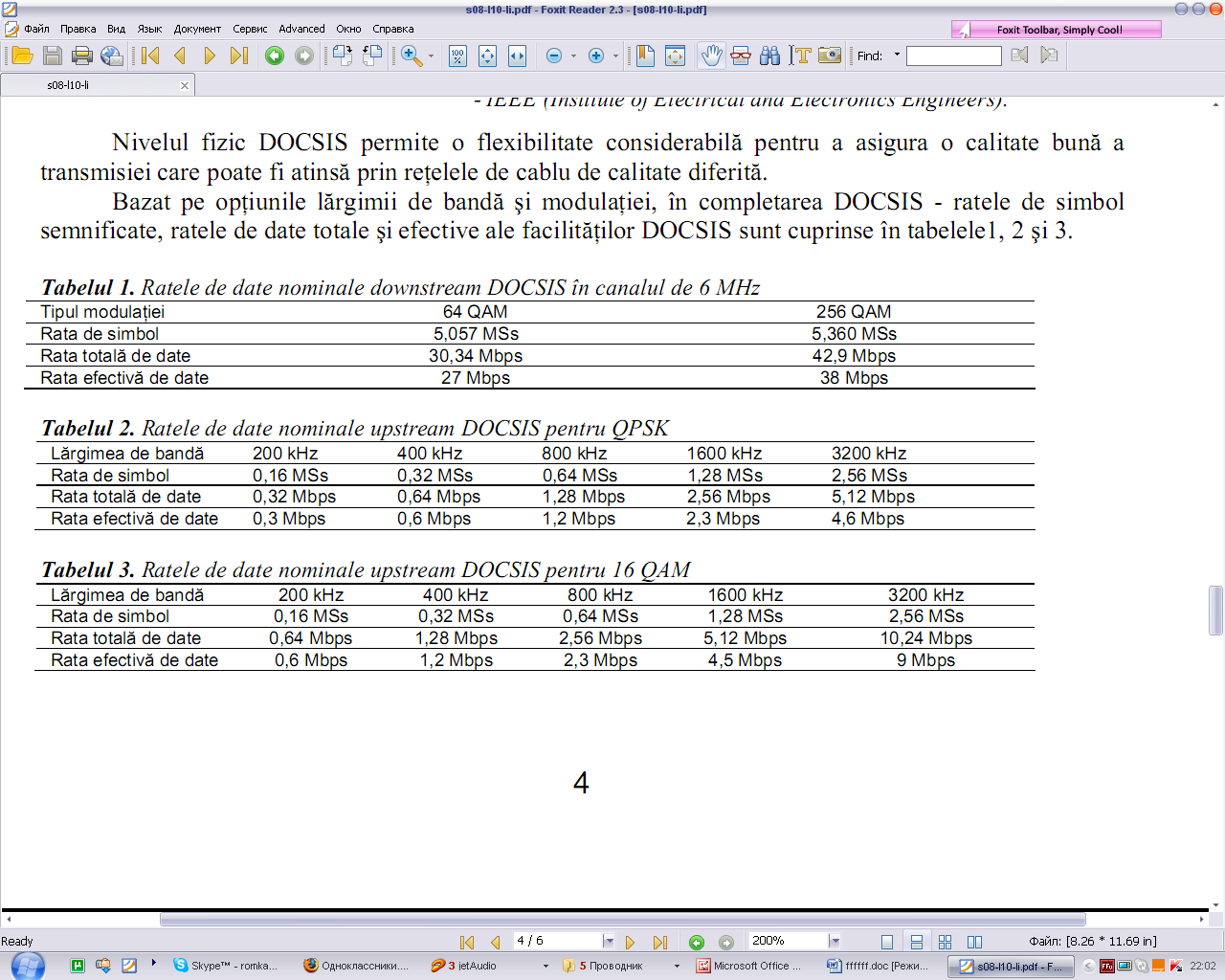 Structura modem-ului de cablu
Structura modem-ului de cablu
Accesul la Internet sau la reţeaua metropolitană se face simultan cu recepţia programelor de televiziune prin cablu, folosind un dispozitiv de divizare sau de separare a semnalelor (splitter).
Modemul de cablu include un bloc de control al accesului la mediu (MAC) şi un bloc al logicii de control şi de date (DCL – Data and Control Logic). 
La splitter se conectează receptorul TV şi modemul de cablu (CM – Cable Modem) prin care un calculator (PC –Personal Computer) se conectează la Internet sau la reţeaua metropolitană MAN.
Structura modem-ului de cablu
Tunerul	 
		Tunerul se conecteaza la mufa de cablu, uneori cu ajutorul unui splitter care separa canalul de date Internet de programele CATV. Deorece datele Internet vin pe un canal altfel nefolosit, tunerul pur si simplu primeste semnalul modulat digital si il trimite demodulatorului. 
 
Demodulatorul 	
		Cele mai comune demodulatoare au 4 functii. Un demodulator de modulatie de amplitudine patratica (QAM) ia un semnal de frecventa radio care are date codate prin variatia amplitudinii si a fazei undei si il converteste intr-un semnal care poate fi procesat de un convertor analog-digital. Convertorul analog-digital ia semnalul care variaza in amplitudine si il transforma intr-o serie digitala de 1 si 0. Un modul de corectie de erori verifica apoi informatia primita conform unui standard cunoscut astfel incat erorile in transmisie sa fie detectate si corectate. In majoritatea cazurilor, cadrele de retea, sau gruparile de date, sunt in format MPEG, si un sincronizator MPEG este folosit pentru a garanta ca datele sunt in ordine.
Structura modem-ului de cablu
Modulatorul 
	 	In modemurile de cablu care folosesc cablul pentru a trimite date, un modulator este folosit pentru a converti datele digitale de la computer in semnale pentru transmisia pe cablu.
	Modulatorul este format din 3 parti: 
	-o sectiune pentru inserarea corectiei de erori (folosita in celalalt capat al cablului la verificare) 
	-un modulator QAM 
	-un convertor digital-analog 
 
Controller-ul de acces la mediu (MAC) 
	  	Controller-ul MAC actioneaza ca o interfata intre partile hardware si software are diverselor protocoale de retea implicate. Toate dispozitivele de retea au MAC-uri, dar in cazul unui modem de cablu, sistemul este mai complex decat la o placa de retea normala. Din acest motiv, in majoritatea cazurilor, unele din functiile MAC vor fi asociate procesorului sistemului sau al modemului.
Structura unui cadru ethernet
Structura unui cadru ethernet
Antet (Preambul) – asigură componentelor din rețea timpul necesar detectării prezenței semnalului și citirii semnalului înainte de sosirea datelor.
SFD (Start Frame Delimiter) – 8 biți ce indică începutul cadrului.
Date – conține datele furnizate de către nivelul superior (pachetul IP) și numarul de biți din câmpul DATA.
PAD - dacă cadrul este mai mic decât dimensiunea minima = 46 bytes (de exemplu este ultimul cadru al unui mesaj lung) atunci acest câmp va fi umplut cu informație până când va atinge dimensiunea minimă a cadrului de 46 de bytes.
FCS (Frame Check Sequence) -pe baza unui algoritm matematic calculeaza CRC (Cyclical Redundancy Check) pentru intregul conținut al cadrului.
Semnalele cablului de ethernet
CONCLUZII
În dezvoltarea modem-urilor de cablu au aparut următoarele probleme și provocări:
	•Integrarea diferitelor standarde: 
	- acces de Bandă Largă 
	- home networking 
	- interfeţe de Sistem
	•gestionare semnal si gestionare alimentare
	•presiunile competitive pentru a aduce noi caracteristici la piata
	•în domeniul corectarii erorilor şi îmbunătăţirii caracteristicilor
	•administrarea lanţului logistic
	•costul global al sistemului
BIBLIOGRAFIE
[1] www.cablemodems.com
-modem-uri de cablu de la CableLabsCertified
[2] www.docsis.org
-resurse online pentru MSO-uri
[3] www.xilinx.com
[4] www.scte.org
-Societatea Inginerilor de Cablu si Telecomunicatii
[5] www.cable-modem.net
-reteaua informativa despre modem-uri de cablu
[6] http://telecom.etc.tuiasi.ro
[7] http://www.electronica-azi.ro
[8] http://www.onestopgate.com
[9] www.wikipedia.org
Vă mulțumesc pentru atenție!